Творческий отчет и  материалы по тематическому проекту «Детский сад – школа – преемственность »
Выполнили воспитатели:
  Щапова Л.А., Серых  О.Н
Цель тематического проекта: От детского сада до школы – нацеленность на дальнейшее образование.
Особенности преемственности детского сада и школы
Направленность на развитие личности ребенка.
Направленность на нравственное воспитание, поддержку традиционных ценностей.
Нацеленность на дальнейшее образование.
Направленность на сохранение и укрепление здоровья детей.
Охват всех возрастных периодов.
Взаимодействие с семьями воспитанников.
Технологичность образования (ИКТ).
Организованный  образовательный процесс.
Методическое обеспечение.воспитанников. Методическое обеспечение.
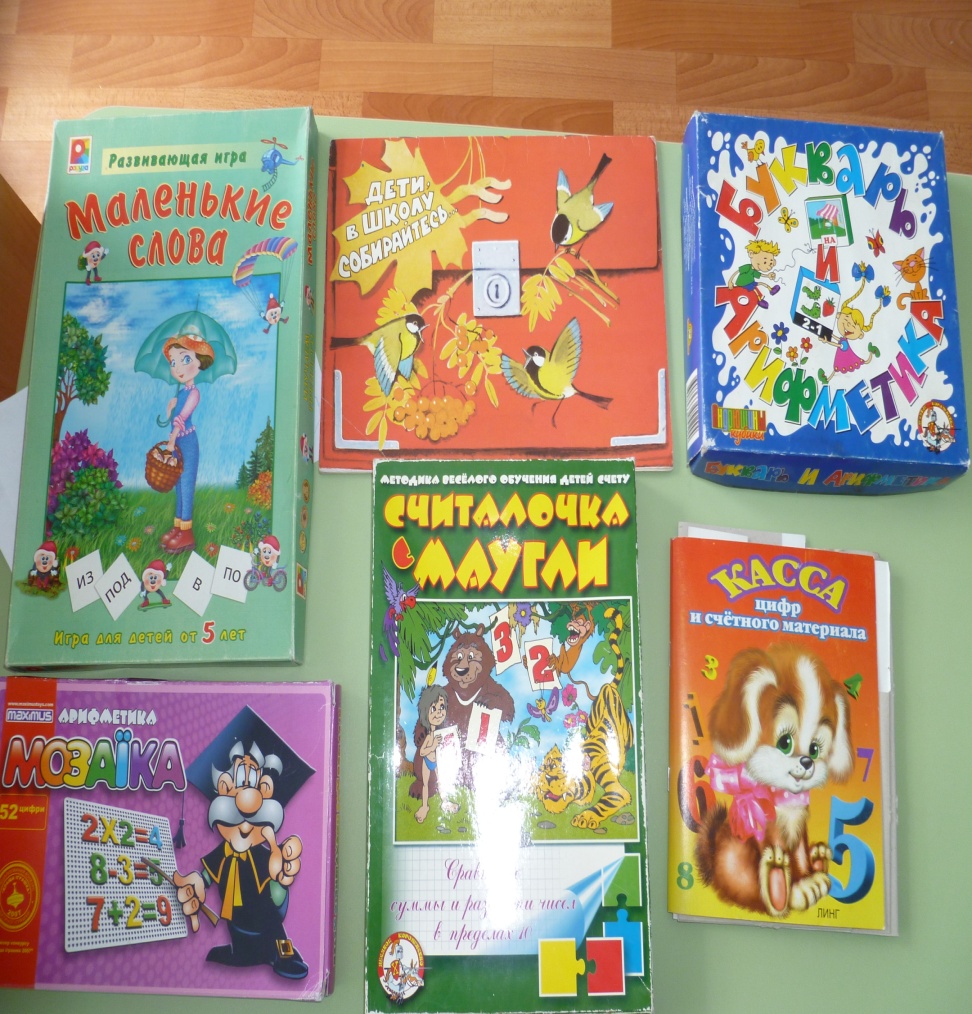 Наглядно-дидактическое обеспечение.
Сюжетные игрушки
Настольные игры
Развивающая предметно – пространственная  среда Центр книги  «Вместе с книгой в школу».
Центр книги
Наглядно-дидактические пособия.
Информационный модуль.
Информационный центр для детей
Центр  детского творчества
Консультации для будущих первоклассников.
Консультация для родителей «Добро пожаловать в детский сад»
Физическая готовность ребенка к школе
Тематический проект- «Будущие чемпионы»
Спортивные достижения.
Тематические проекты
Проект – конструирование - Книжки-малышки.
Проект «Первый друг по дороге знаний»
Тематический проект «Скоро в школу»
Тематический проект – по развитию речи – «Школа и школьные принадлежности»
Совместная деятельность ребенка и взрослого.
Тематические лепбуки  «Буквы разные читать»
Художественно – эстетическое развитие – аппликация и макетирование
Тематический проект – макетирование – «Школа и детский сад»